UNIVERSIDAD DE LAS FUERZAS ARMADAS-ESPE
Departamento de Ciencias de la Tierra y de la Construcción
TEMA: DISEÑO DEL ACCESO VEHICULAR QUE PERMITE EL INGRESO AL CEMENTERIO DEL BARRIO “LA TOGLLA”, PARROQUIA GUANGOPOLO, CANTÓN QUITO, PROVINCIA DE PICHINCHA.
Integrantes:
Danilo Colimba
Paul Bastidas
INTRODUCCIÓN
ANTECEDENTES Y JUSTIFICACIÓN DEL PROBLEMA
LOCALIZACIÓN GEOGRÁFICA
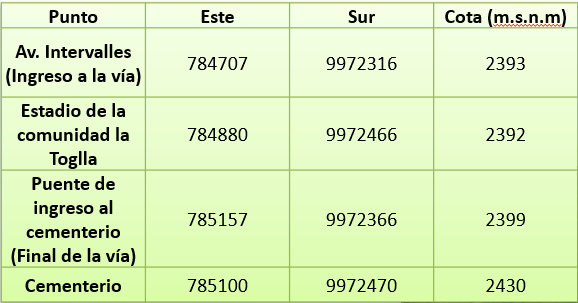 Figura . Localización geográfica
Fuente: Google Earth
OBJETIVOS
ESTUDIOS PREVIOS
TOPOGRAFÍA
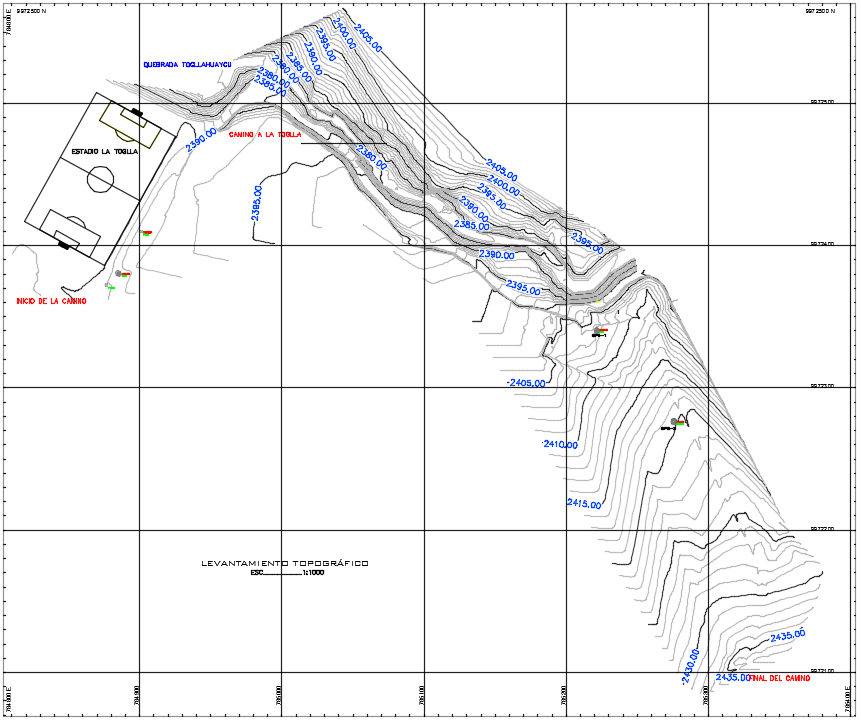 Figura . Plano topográfico
ESTUDIO DE TRÁFICO
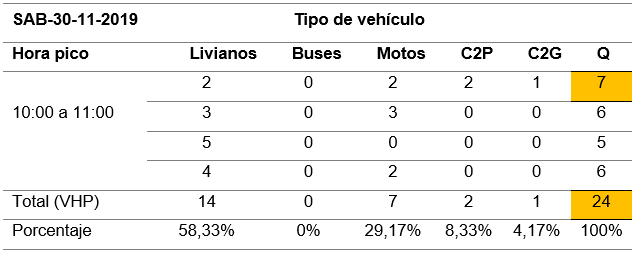 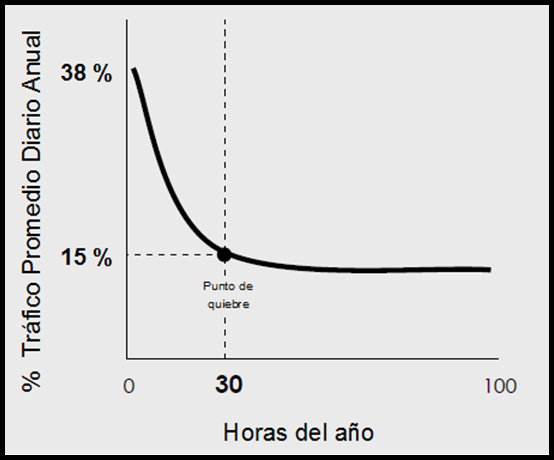 Figura . Volumen de la 30ava hora versus %TPDA
Fuente: (Cárdenas, 2013)
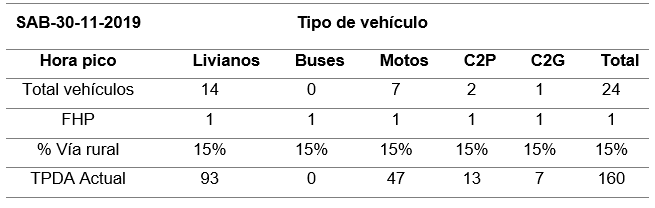 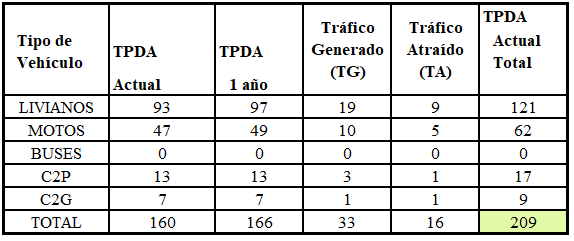 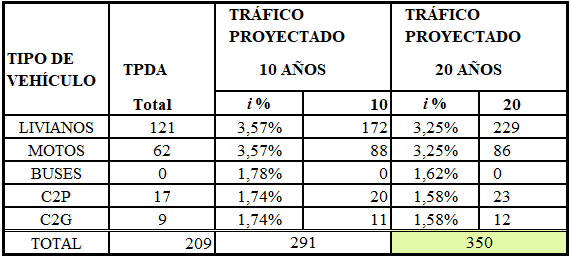 ESTUDIOS DE SUELOS
Clasificación de Suelos
Ensayo de Compactación
CBR ASTM D 1883
Resultados
Curva Esfuerzo - Penetración
Curva Densidad - CBR
Resultados
Triaxial (Calicata #2)
Corte Directo (Calicata #1)
ESTUDIO HIDROLÓGICO
ESTACIÓN QUITO M0054
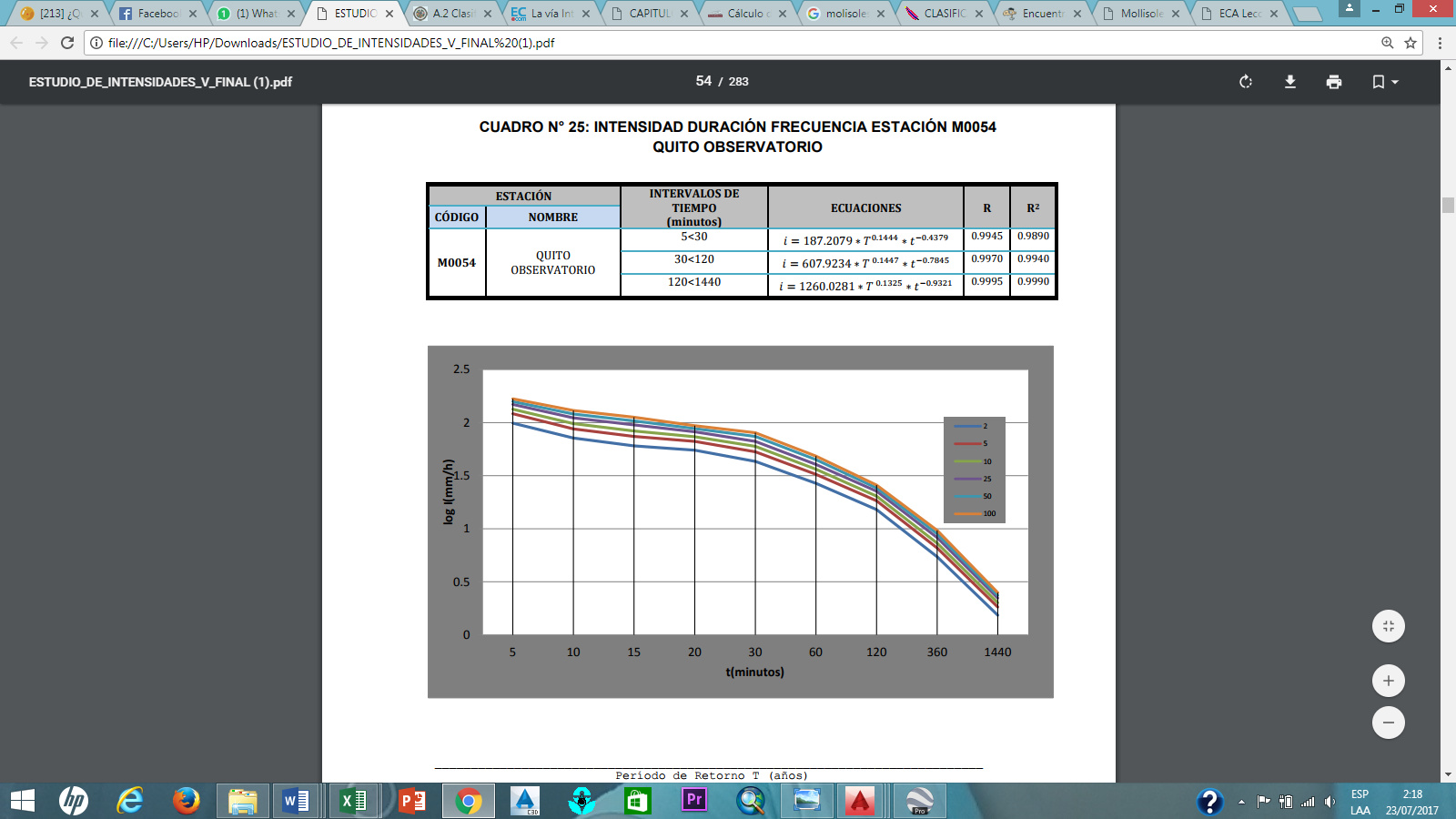 Fuente: (INAMHI, 2019)
COEFICIENTE DE ESCURRIMIENTO
Fuente: Tabla de Prevert (1986)
COEFICIENTES DE RUGOSIDAD
MÁXIMO CAUDAL
RESULTADOS MÉTODO RACIONAL
CARACTERISTICAS DE LA SECCIÓN DE RÍO
ALTURA DE MÁXIMA CRECIDA
Método del Cauce
Método de Manning
DISEÑO GEOMÉTRICO
El diseño geométrico se basa en el alineamiento horizontal y vertical existente de las vías, verificando que la geometría cumpla con las normativas vigentes.
LÍNEA DE CEROS CAMINO A LA TOGLLA
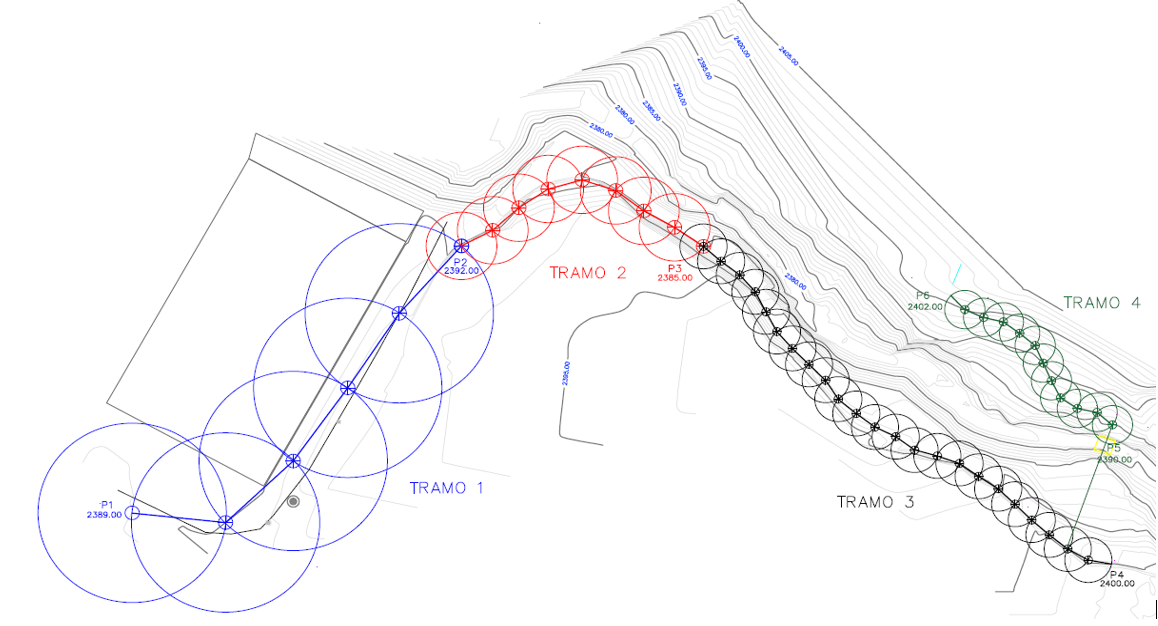 Figura . Línea de ceros
TRAZADO DE LA VÍA
Se realiza el análisis de los tramos obtenidos y se prosigue al diseño de las curvas verticales y horizontales en base a parámetros de las normas existentes.
Velocidad de diseño
Fuente: Normas de diseño geométrico de carreteras (MOP, 2003)
Peralte
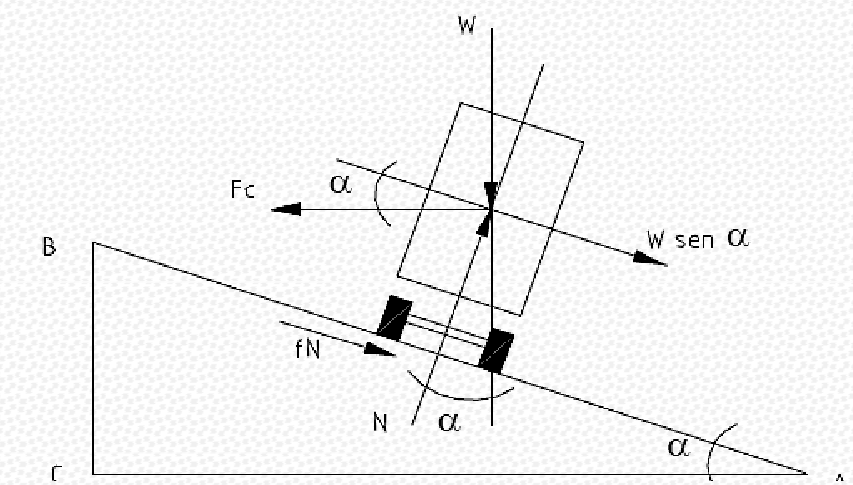 Fuente: Norma Ecuatoriana vial (MTOP, 2013)
Radios de diseño
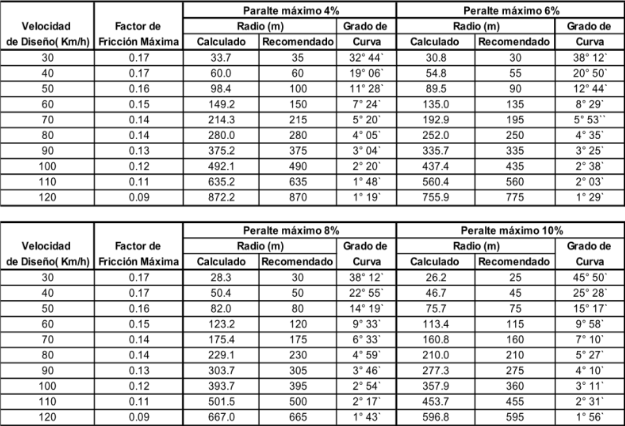 Fuente: Norma Ecuatoriana vial (MTOP, 2013)
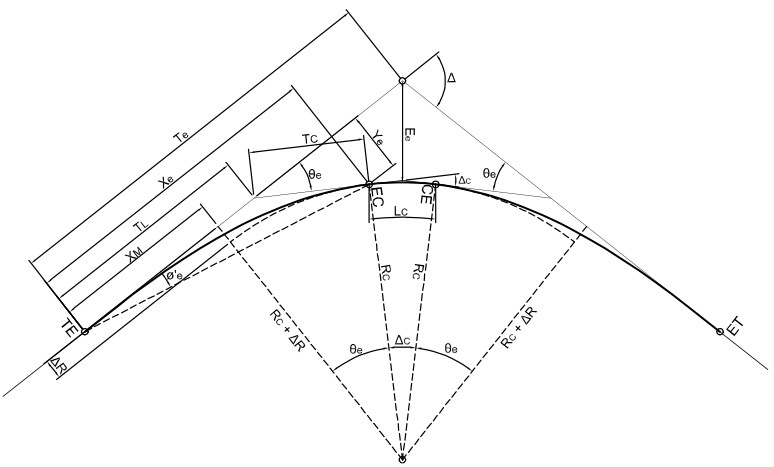 Fuente: Normas de diseño geométrico de carreteras (MOP, 2003)
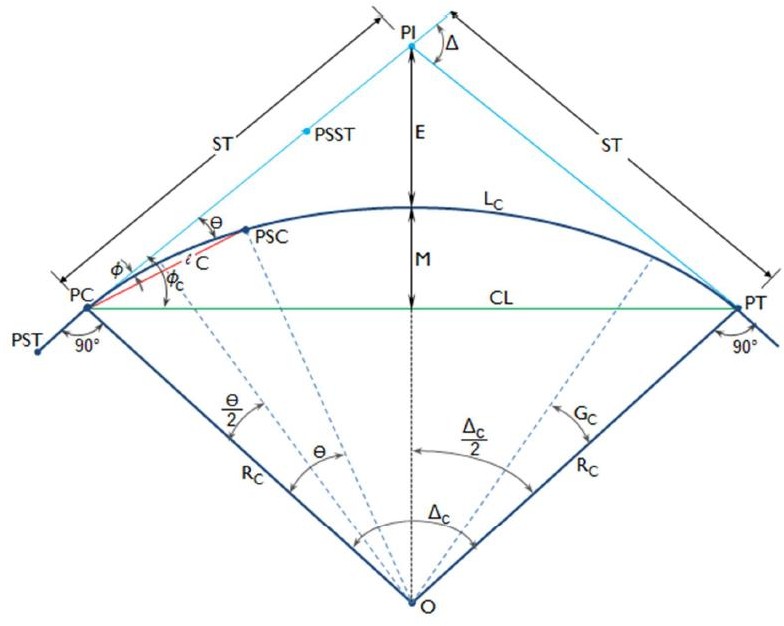 Fuente: Normas de diseño geométrico de carreteras (MOP, 2003)
El radio mínimo recomendado en la Norma Ecuatoriana vial (MTOP, 2013) en la figura anterior con peralte máximo 10% es R= 45 m, pero los radios de diseño son:
En este tramo se opta por poner los radios máximos que podían alcanzar en el tramo de la vía siendo una de las secciones críticas de la topografía.
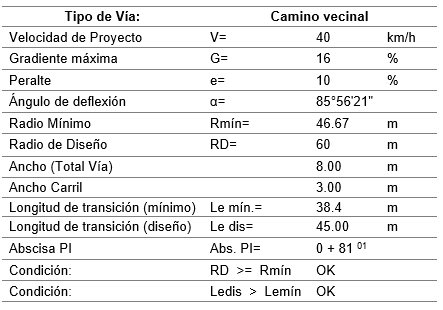 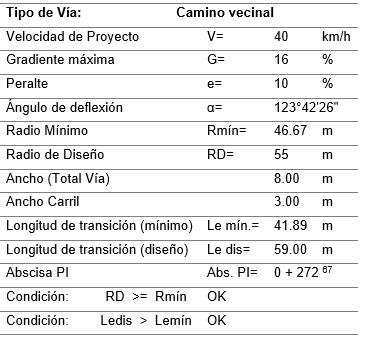 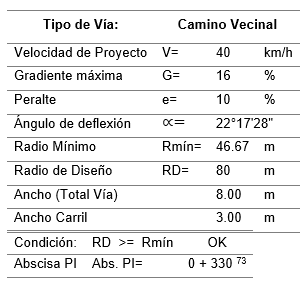 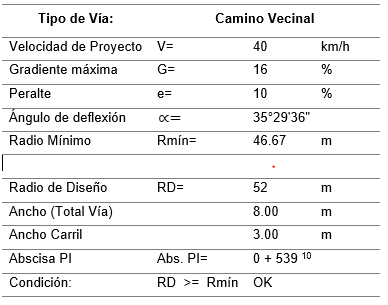 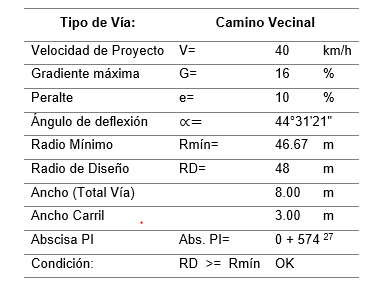 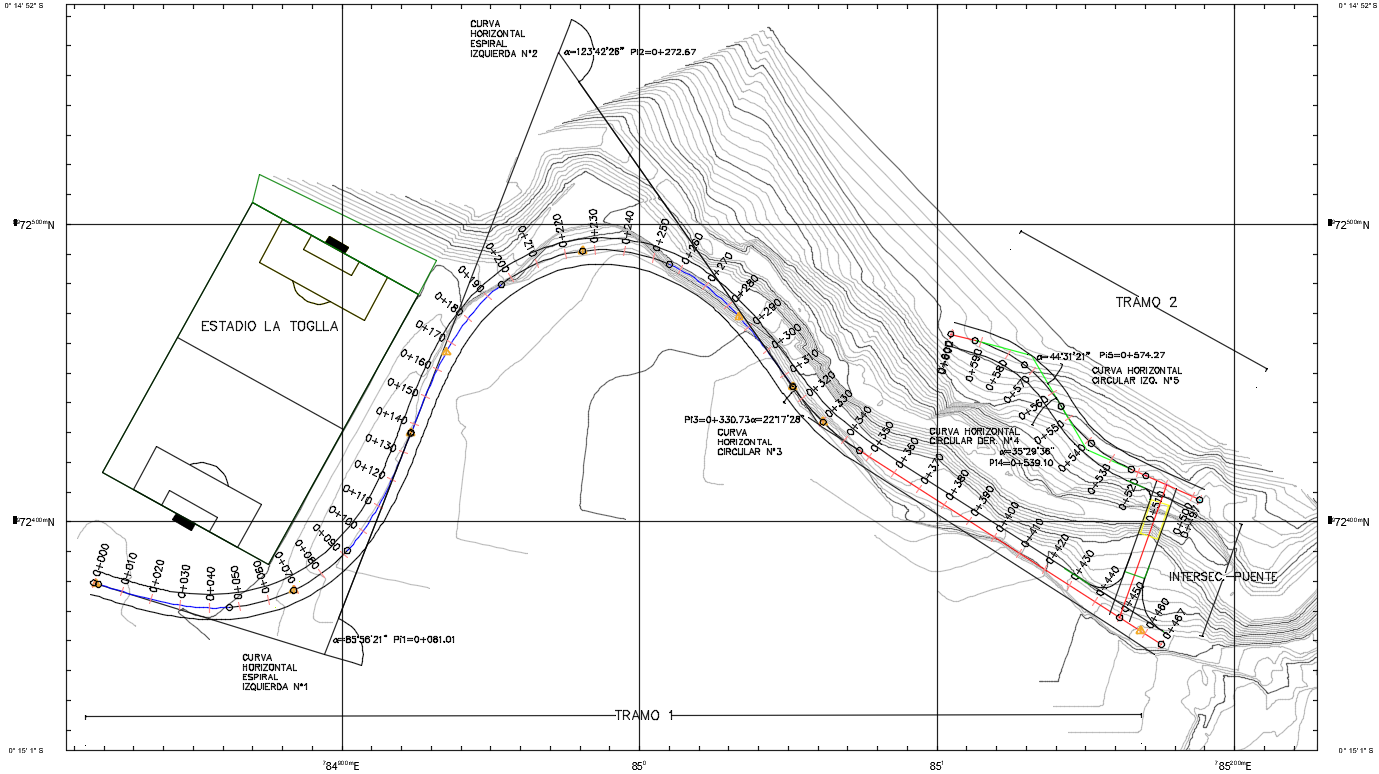 Figura . Abscisado del camino
DISEÑO GEOMÉTRICO VERTICAL
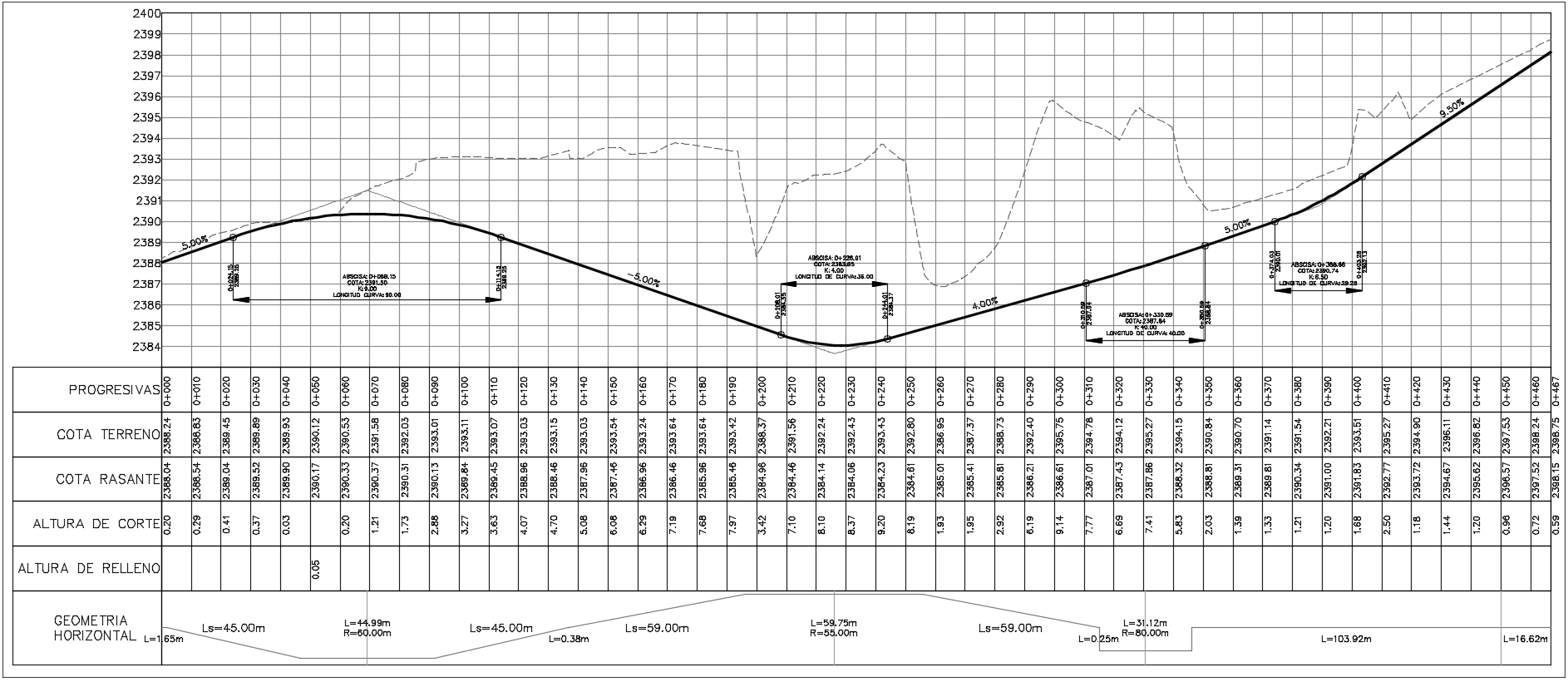 Figura . Perfil vertical tramo 1
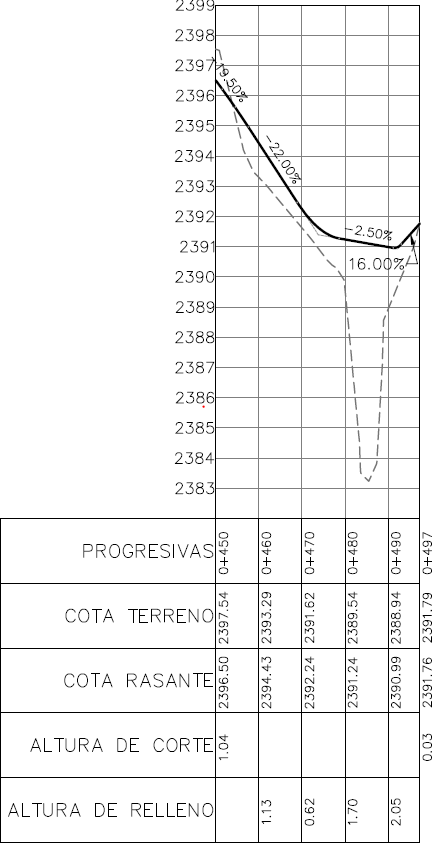 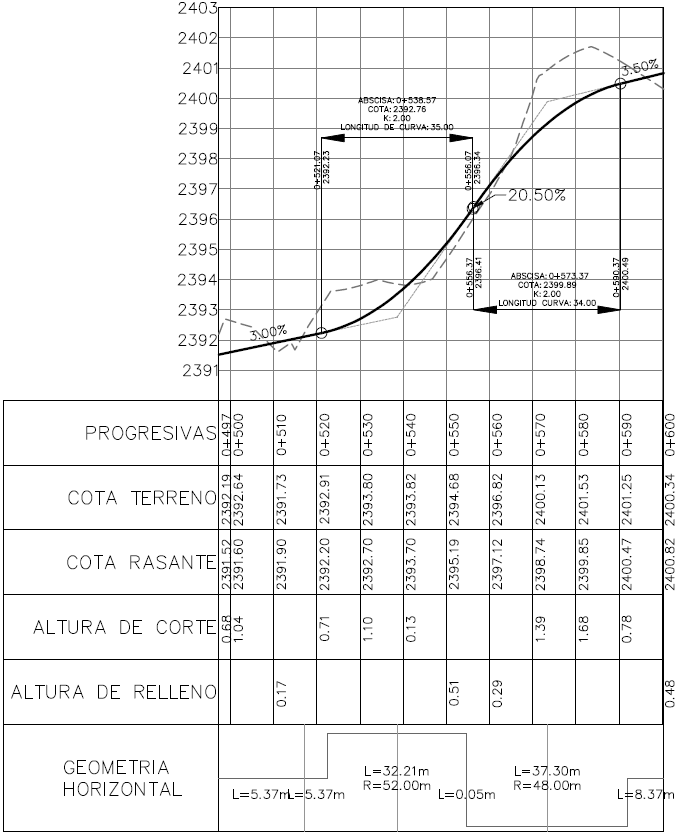 Figura . Perfil vertical Inter-Puente
Figura . Perfil vertical tramo 2
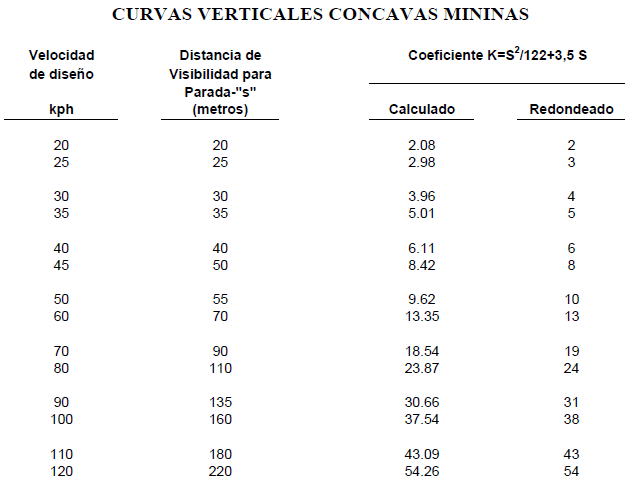 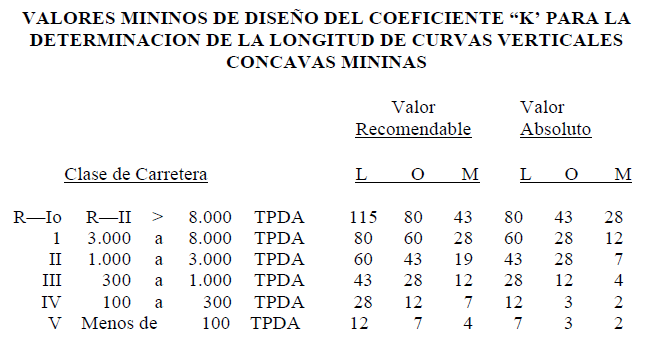 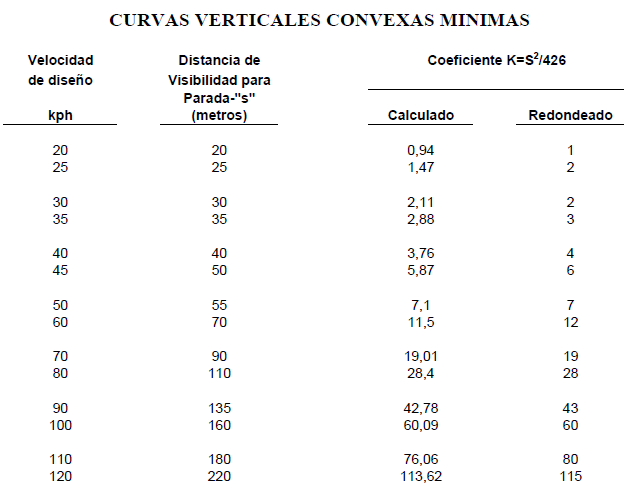 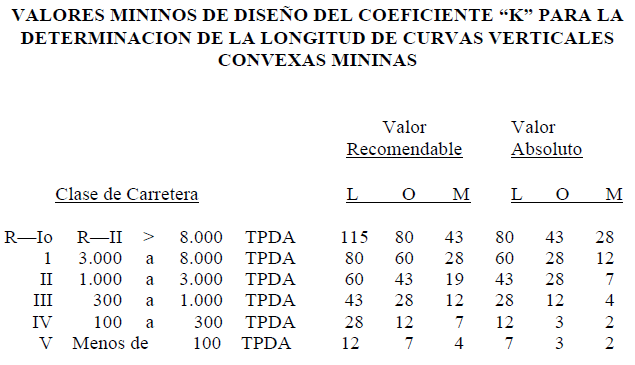 Fuente: Normas de diseño geométrico de carreteras (MOP, 2003)
SECCIÓN TRANSVERSAL
La sección transversal se deben considerar las características operativas de tránsito, la estética, los patrones de velocidad, la capacidad y sus niveles de servicio, tomando en cuenta las dimensiones de los vehículos de diseño y la conducta de los conductores
Fuente: Normas de diseño geométrico de carreteras (MOP, 2003)
Estructura típica del pavimento de adoquín
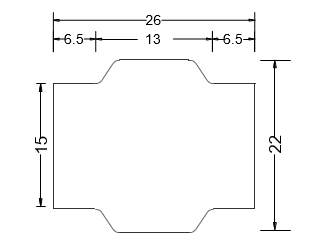 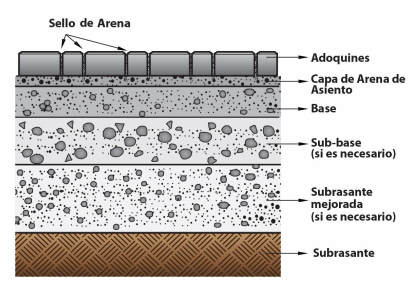 Figura. Adoquín tipo huella-cruz.
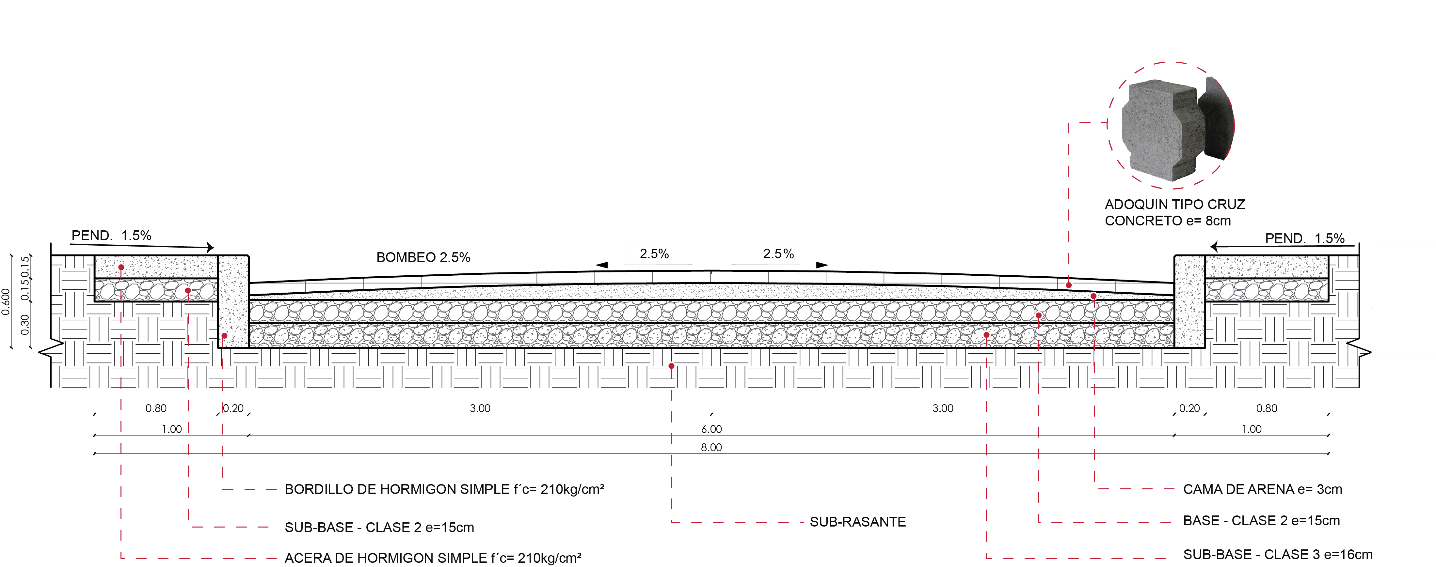 Figura . Sección transversal
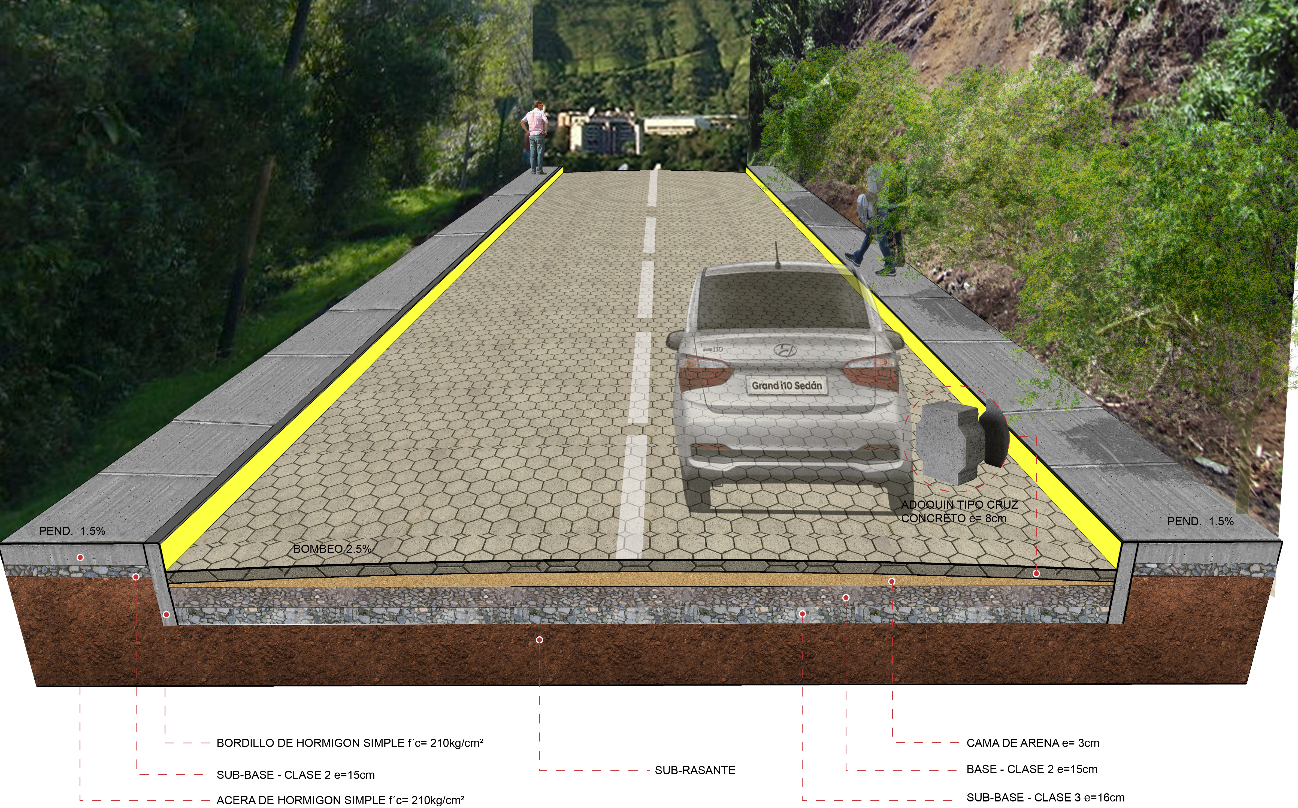 CORTE Y RELLENO
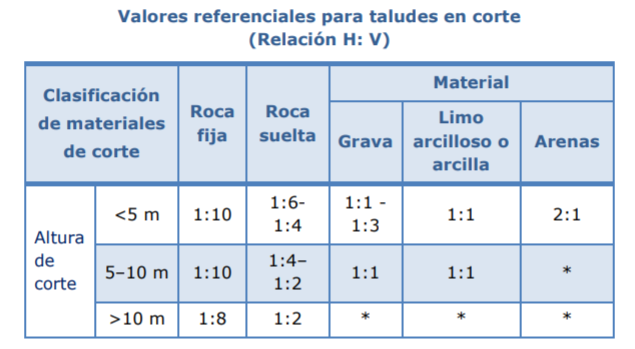 Fuente: (Dirección General de caminos y ferrocarriles, 2018)
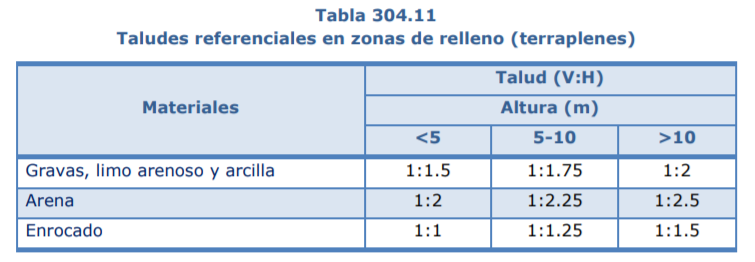 Fuente: (Dirección General de caminos y ferrocarriles, 2018)
DISEÑO DEL PUENTE
CARGA PERMANENTE
CARGA VIVA
EMPUJE DE TIERRAS
EFECTO SISMICO
COMBINACIÓN DE CARGAS
MODELAMIENTO EN SAP 2000
MODELAMIENTO EN SAP 2000
DISEÑO DE ESTRIBO
MÉTODO SISMO RESISTENTE
RESULTADOS
LINEA DE PRESIONES
MODELAMIENTO EN SAP 2000
DISEÑO DE MUROS LATERALES
MÉTODO SISMO RESISTENTE
RESULTADOS
LINEA DE PRESIONES
COMPROBACIÓN
PRESUPUESTO
PRESUPUESTO VIA: $ 347,348.81 
PRESUPUESTO PUENTE: $ 27,443.35
TOTAL: $ 374,792.16
EXTENSIÓN CONSTRUIDA: 620m
COSTO POR METRO LINEAL: 604.5 USD/M
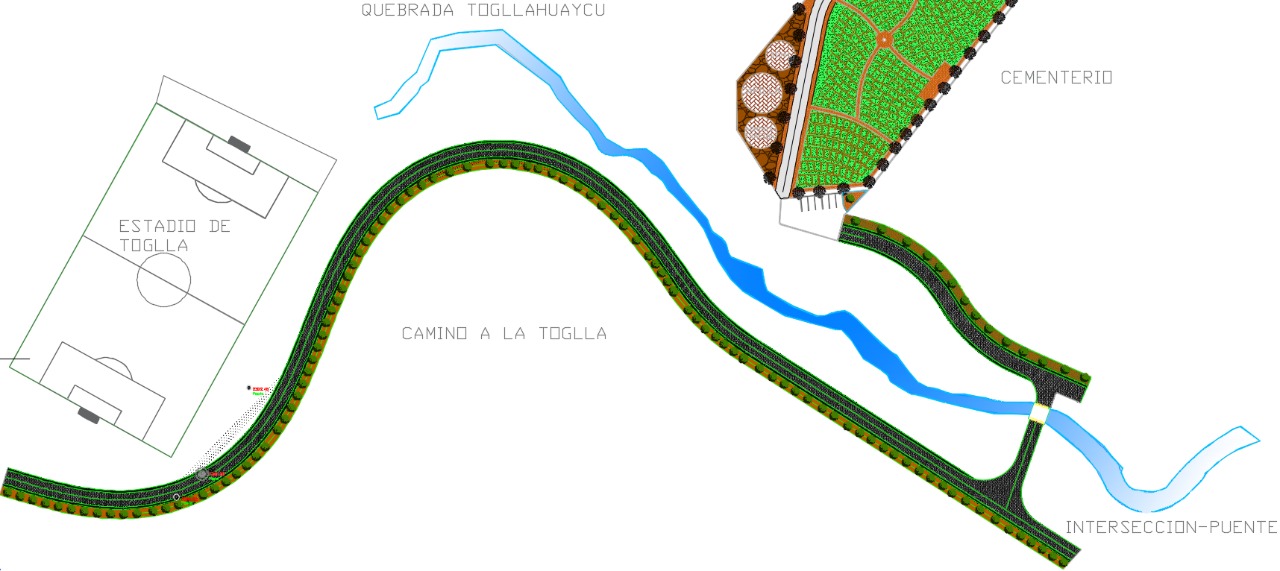 Figura . Diseño Final
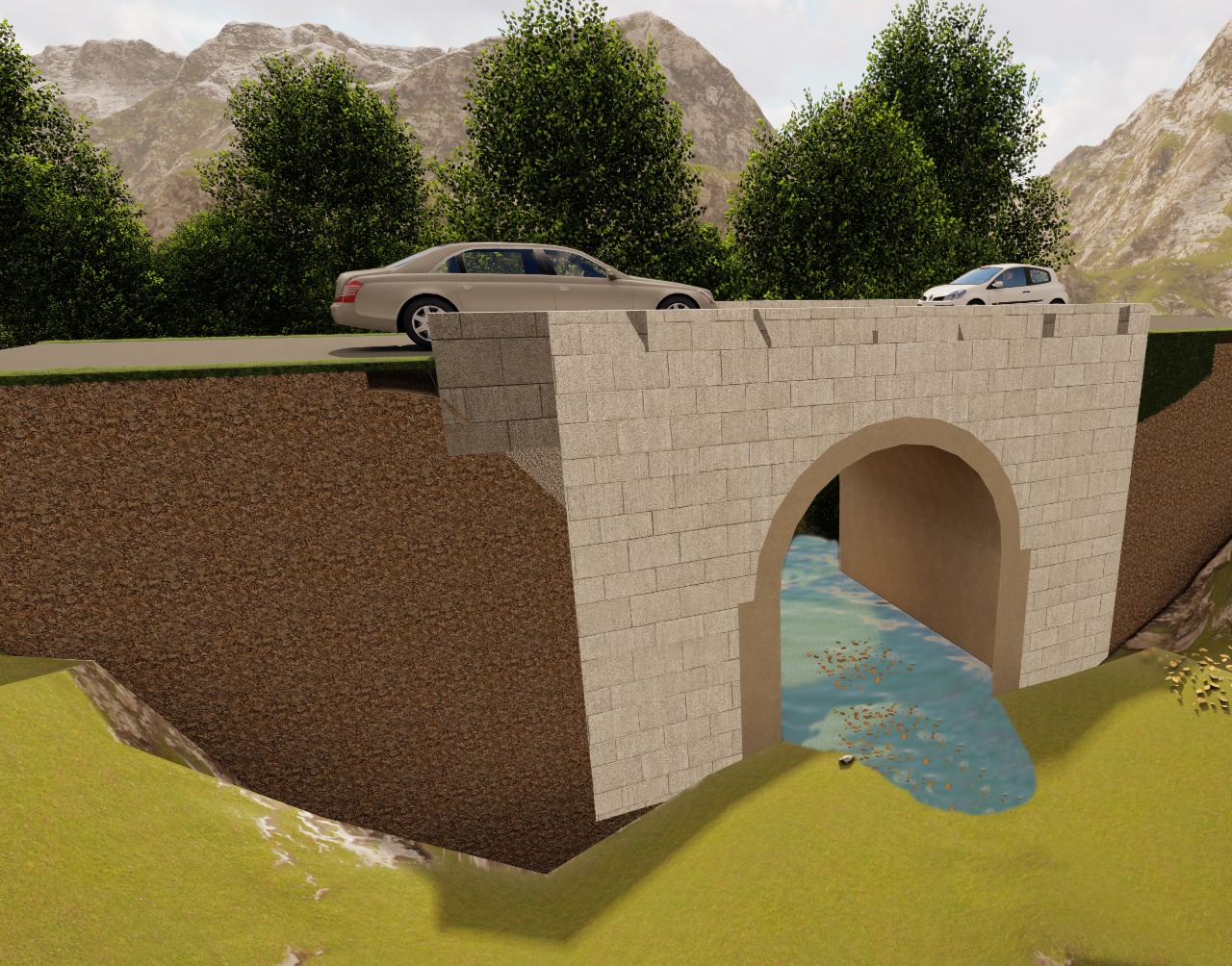 Figura . Diseño del Puente
Conclusiones
La elaboración del proyecto permitirá una mejora a la comunidad tanto económica como social. 
Los estudios preliminares son de vital importancia al momento de realizar cualquier proyecto de ingeniería civil ya que nos brindan información del terreno en el cual vamos a trabajar.
El diseño de la vía cumple con normativas vigentes y permite el correcto flujo vehicular dentro del mismo.
La estructura del puente es segura, confortable y sismo resistente.  
El presupuesto referencial es de  $ 374,792.16.
Recomendaciones
Previo a la elaboración del proyecto se recomienda realizar reuniones  y socializar el proyecto con toda la comunidad para que no exista ningún inconveniente al momento de realizarlo.
Al realizar los estudios preliminares se debe contratar gente confiable que asevere que los resultados entregados son los correctos. 
En la construcción de la vía se recomienda cumplir con la geometría especificada en los planos, así como cortes y rellenos. 
En la construcción del puente se recomienda utilizar las piedras y madera que existe en el lugar para disminuir el precio de su construcción. 
El presupuesto referencial puede disminuir si la comunidad realiza mingas para ayudar en la construcción del proyecto.
Gracias por su atención